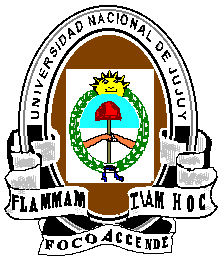 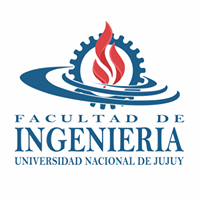 TÉCNICO UNIVERSITARIO EN PROCESAMIENTO DE MINERALES
INGENIERÍA DE MINAS
PROCESAMIENTO DE MINERALES I
Material de uso exclusivo de la Cátedra
17
18
19
ETAPA FINAL DE TRITURACION
Trituradora                                               Trituradora
Cónica                                                     Martillos
Buena flexibilidad                                              Buena forma       
Mayores fuerzas de trituración                         Reducción despareja
Rango limitado de forma                                  Tamaño alimentación limitado
Relación de reducción constante                     Alta producción de finos
20
21
22
24
Caso A
Caso B
26
28
29
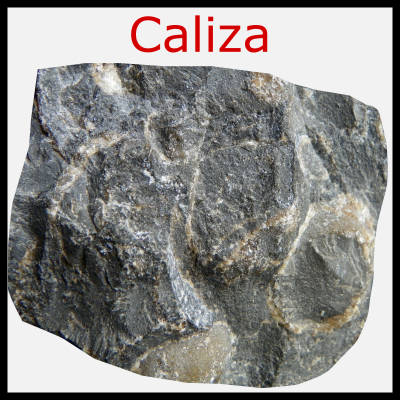 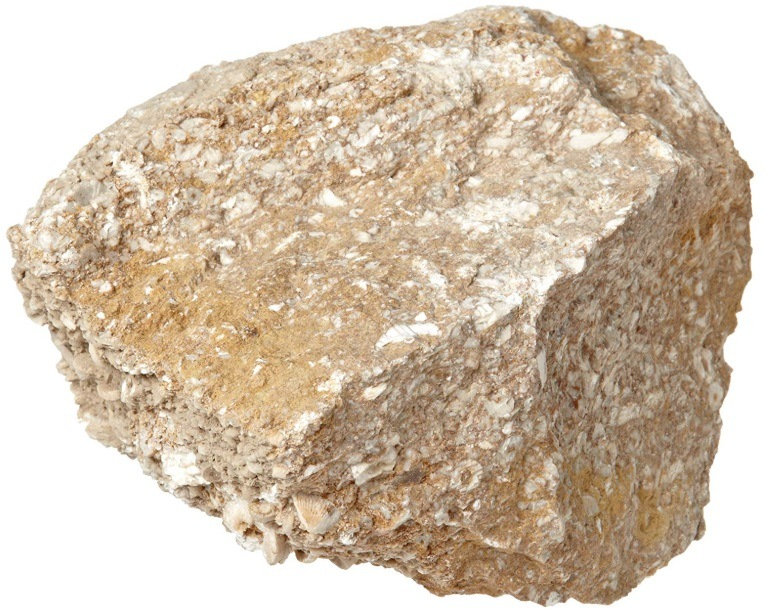 Minerales esenciales: calcita
Tiene un mínimo, de un 50% de carbonato cálcico
Color: Blanco, negro, gris azulado, marrón
Tipo: Sedimentaria
Dureza: 3
30
Problema de Trituración

Se desean triturar 90 ton/hora de piedra caliza (CaCO3) (dureza media) para obtener los siguientes tamaños:
11/2 – 3/4 ”
3/4 – 1/2 ”
1/2 – menor 1/2 ”
Determinar las trituradoras necesarias, las aberturas de cierre de las máquinas y los modelos de las mismas.
Determinar también las cantidades por hora que se producen en cada tamaño.
30
CaCO3                                          PLANTA DE TRITURACIÓN
Trituradora
Primaria
(de Mandíbulas)
Zaranda de
3 pisos
1½ “
3/4 “
Trituradora                                          ½ “
Secundaria
Cónica
Pila de Mineral                                                                                            1½ “ - 3/4 “          ¾ “ - ½ “            < ½ “
31
Tamaño B = de ¾” a ½”
Tamaño C = de ½” y menos
Tamaño A = de 1 ½” a ¾”
¿puede ser la misma trituradora?
Reducción de tamaño
Sobretamaño A
Reducción de tamaño
Sobretamaño B
Separación por tamaño
Cabeza1
Separación por tamaño
Sobretamaño C
Separación por tamaño
Subtamaño A
Subtamaño B
Subtamaño C
Tamaño B
Tamaño A
Tamaño C
30
CaCO3                                          PLANTA DE TRITURACIÓN
Trituradora
Primaria
(de Mandíbulas)
Zaranda de
3 pisos
1½ “
3/4 “
Trituradora                                          ½ “
Secundaria
Cónica
Pila de Mineral                                                                                            1½ “ - 3/4 “          ¾ “ - ½ “            < ½ “
Determinar el balance de masa y de equipos si:
El recirculante a las sarandas debe ser de entre el 25 a 35% de la alimentación?, y además
La curva de distribución granulométrica de la cabeza es la que se muestra en la figura
31
Oscar Huertas
Si la consigna dice que lq alimentación fresca a la Planta es de 90 t (equivalente al 2/3) 
Y debo agregar 1/3 más (según figura B de la diapositiva 9) resulta que la capacidad de la trituradora 
 (considerando material blando) debe ser  de 135 t/hora. Luego selecciono la Telsmith 20 x 36
TRITURADORAS
CAPACIDADES – ESPECIFICACIONES – TRITURADORAS DE 
MANDIBULAS TELSMITH
40
39
38
Problema de Trituración
En una planta de trituración   de minerales, donde se trabaja 25 días/mes y 10 hs/día, se requiere triturar 8100 tn métricas/mes de hematita a tamaños inferiores a 31/2”, con una trituradora de mandíbulas.
Determinar:
a) Que modelo de trituradora  se debe utilizar y con cual abertura de cierre.
b) Las cantidades de material que se producen por hora y 
por mes, en los siguientes tamaños: mayor de 21/2” y 
menor de 21/2”
45